Intelligent Practice
Silent 
Teacher
Narration
Your Turn
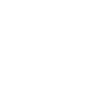 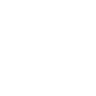 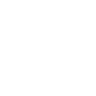 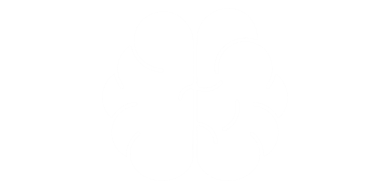 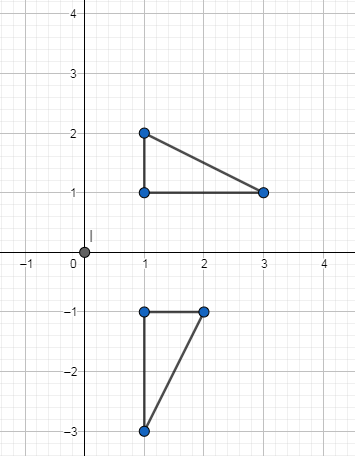 Practice
Worked Example
Your turn
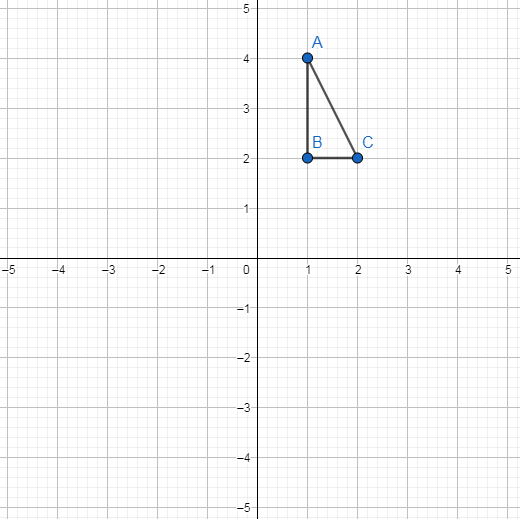 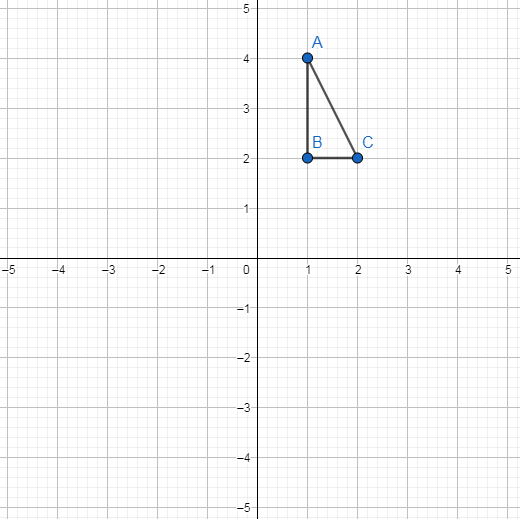 Rotate triangle ABC 90⁰ anticlockwise about (0,0)
Rotate triangle ABC 90⁰ clockwise about (0,0)
1)
3)
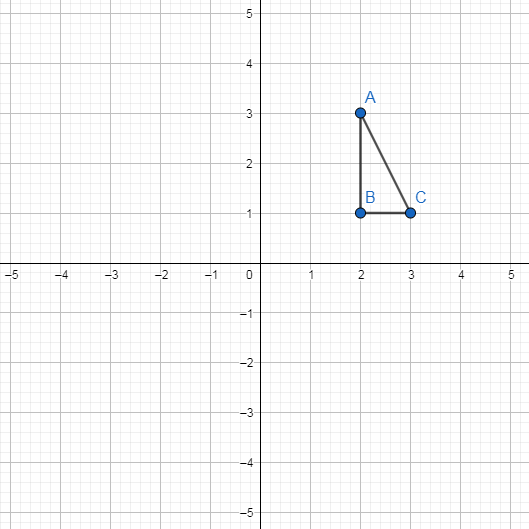 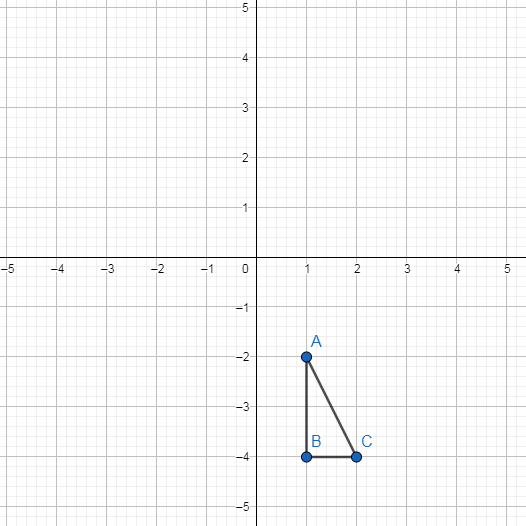 Rotate triangle ABC 90⁰ anticlockwise about (0,0)
Rotate triangle ABC 90⁰ clockwise about (0,0)
2)
4)
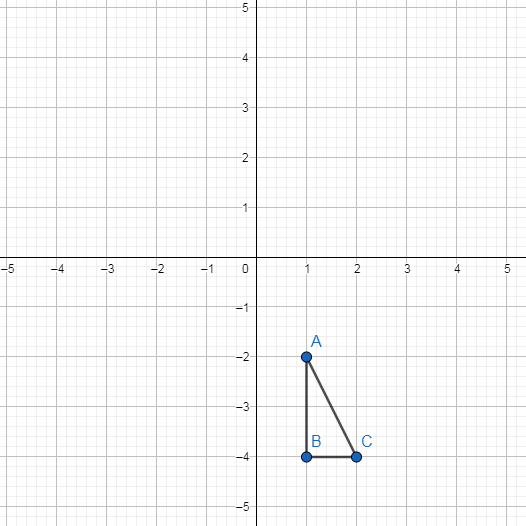 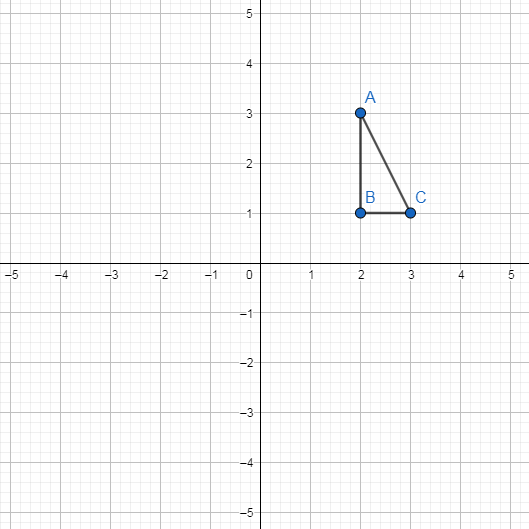 Rotate triangle ABC 90⁰ anticlockwise about (0,0)
Rotate triangle ABC 90⁰ clockwise about (0,0)
5)
7)
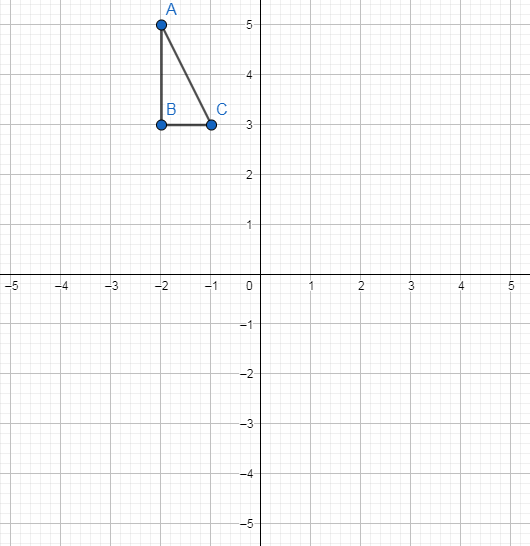 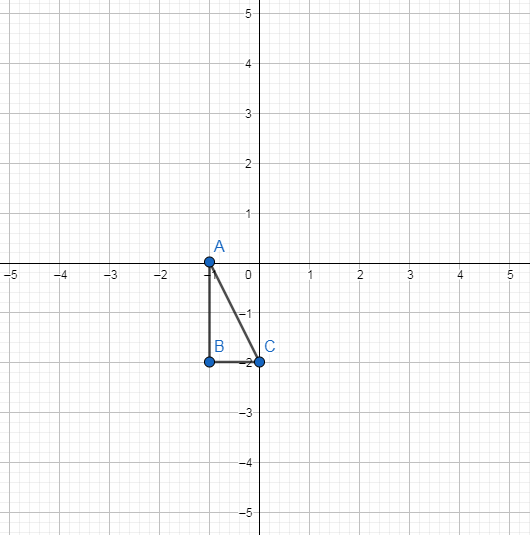 Rotate triangle ABC 90⁰ clockwise about (0,0)
Rotate triangle ABC 90⁰ clockwise about (0,0)
6)
8)
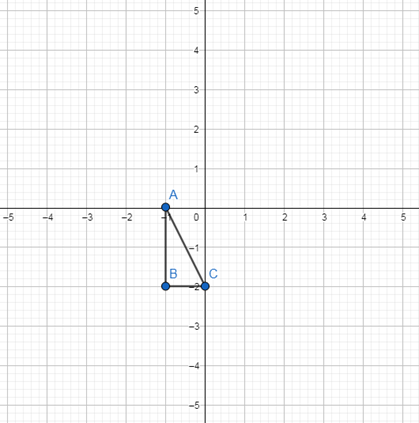 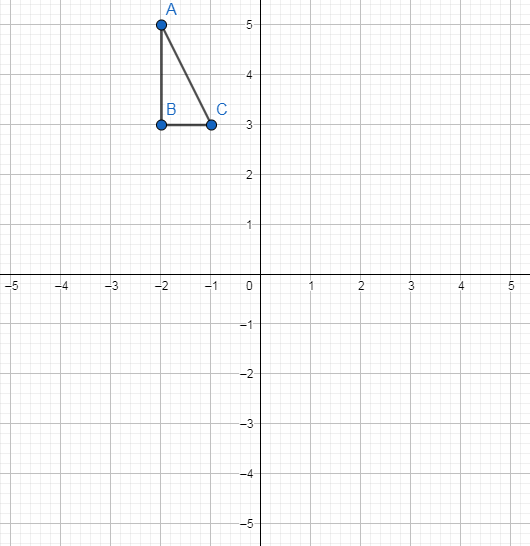 Rotate triangle ABC 90⁰ anticlockwise about (0,0)
Rotate triangle ABC 90⁰ anticlockwise about (0,0)
1)
3)
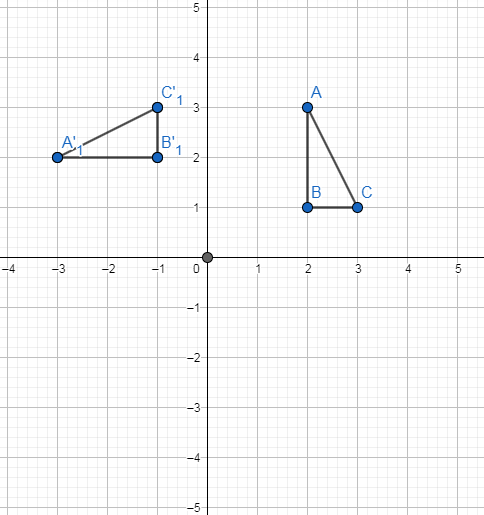 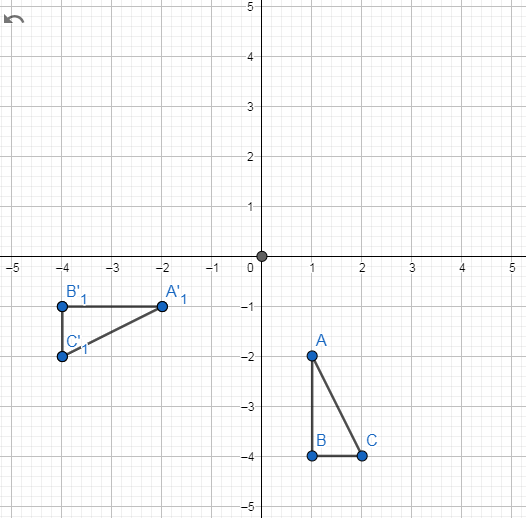 Answers
Rotate triangle ABC 90⁰ anticlockwise about (0,0)
Rotate triangle ABC 90⁰ clockwise about (0,0)
2)
4)
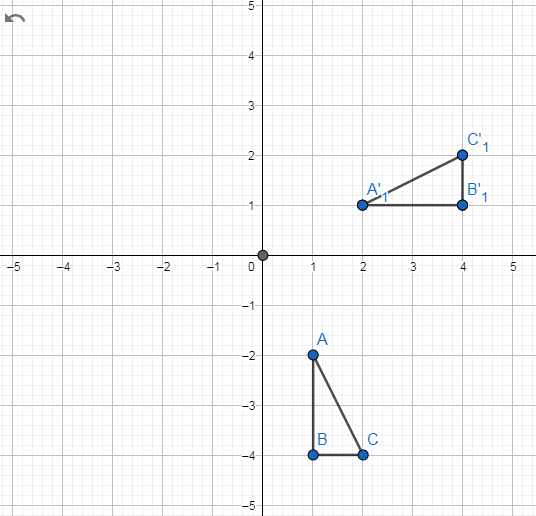 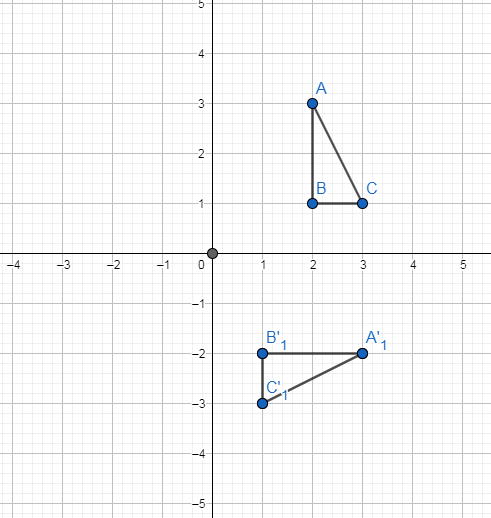 Rotate triangle ABC 90⁰ anticlockwise about (0,0)
Rotate triangle ABC 90⁰ clockwise about (0,0)
5)
7)
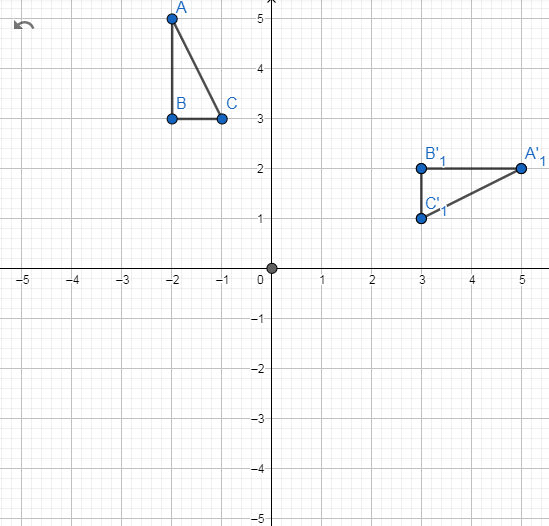 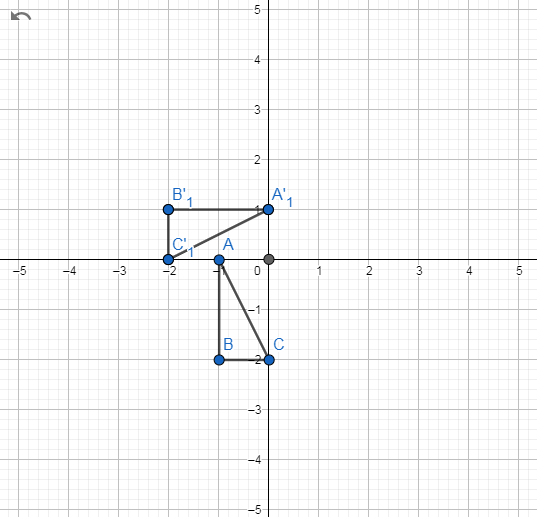 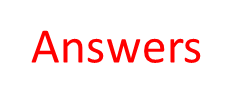 Rotate triangle ABC 90⁰ clockwise about (0,0)
Rotate triangle ABC 90⁰ clockwise about (0,0)
6)
8)
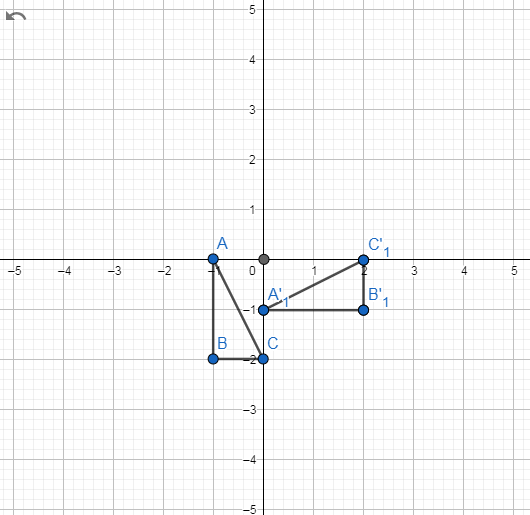 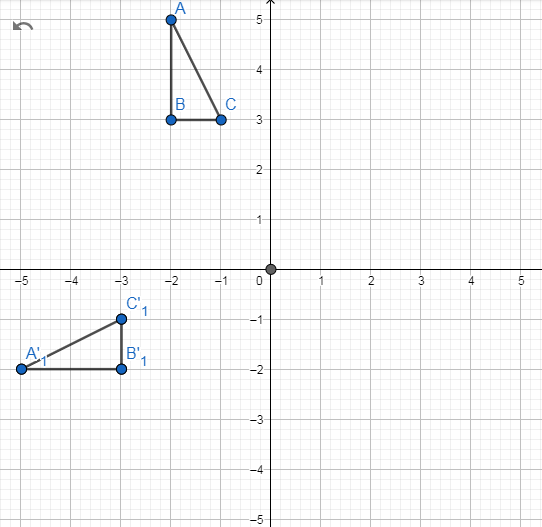 Rotate triangle ABC 90⁰ anticlockwise about (0,0)
Rotate triangle ABC 90⁰ anticlockwise about (0,0)